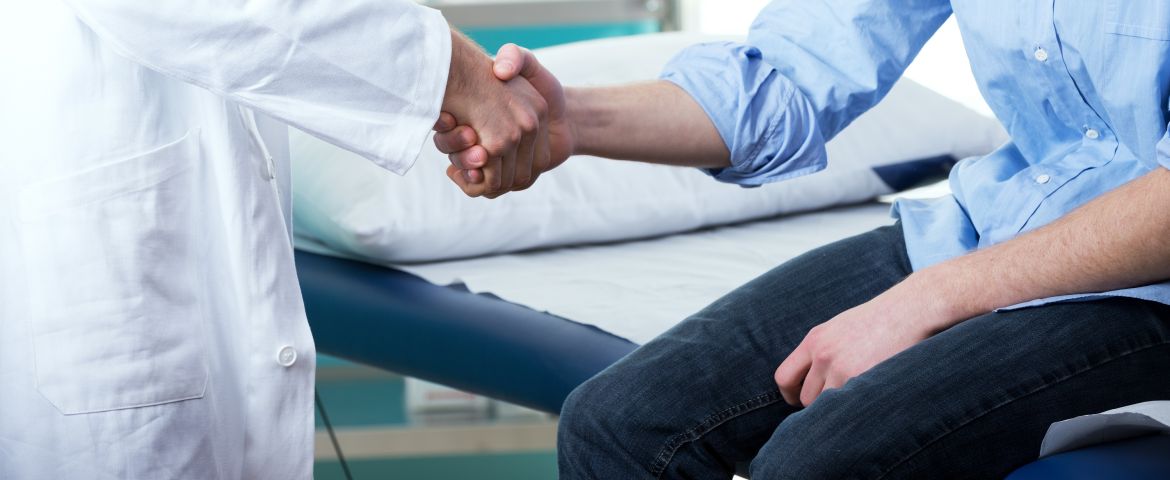 The Importance of A Primary Care Physician (PCP)
A Must Have- A Primary Care Physician (PCP)
Having a PCP provides a trusting, ongoing relationship with one medical professional over time. Below are some benefits of having a PCP- why we say it’s a “must have”.
Someone to watch over you:
Your PCP gains valuable information from tracking your care over time. Over the long term, a PCP who knows your health history, your habits, and your personality can more easily recognize signs that indicate a potential change in your health. 

A Central Point of Contact: 
Can help coordinate information between other health care providers- helping guide your care plan and keeping you better informed.

Save Time and Money: 
You can get care more quickly and avoid unnecessary and duplicate testing.
Cigna makes looking for a PCP simple! 

You can search for a PCP on Cigna’s website, www.MyCigna.com and click on “Find a Doctor or Facility” or simply call      1-800-244-6224
With Cigna, you can choose from several different types of PCPs, such as:

Cigna Care Designation:
which is a quality designation and cost-efficiency rating for a PCP.

 Physicians who have achieved this designation have the CCD symbol 
denoted in www.MyCigna.com.
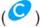 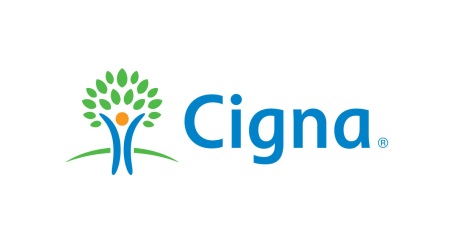 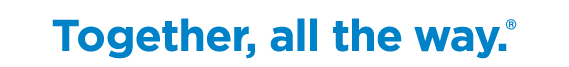